Synchronization, Part IV
CS 61: Lecture 2312/4/2023
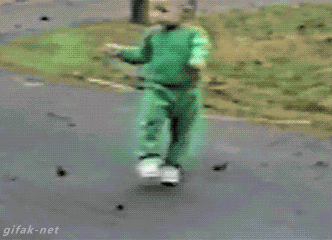 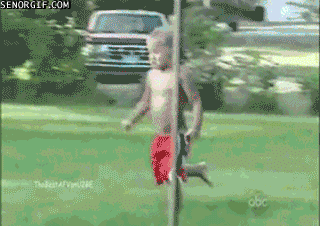 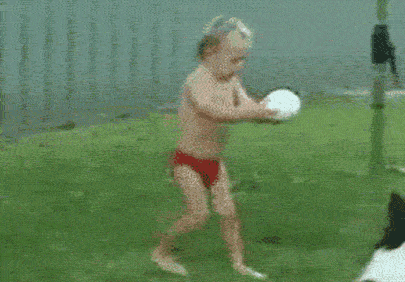 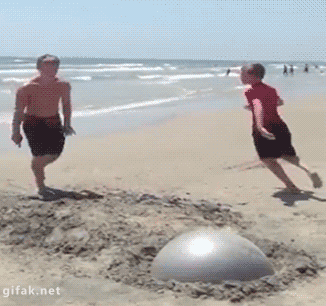 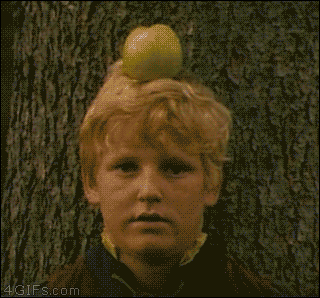 Deadlock
Deadlock vs. Starvation
Deadlock occurs in a multithreaded process when each thread is waiting forever on a lock that is held by another thread
Starvation occurs when a thread consistently suffers from high acquisition latency due to other threads monopolizing the lock
A multithreaded program should be both deadlock-free and starvation-free!
However, starvation-freedom is a stronger guarantee than deadlock-freedom
For example, imagine that, on a dual-core machine, a process has threads T1 and T2, both of which contend for the same locks L1 and L2
If the threads always respect the lock acquisition order L1 -> L2, then the threads will not deadlock
However, if T1 runs on CPU1, and T2 runs on CPU2, and the lock implementation preferentially gives the lock to code running on CPU1, then T2 may starve!
Waiting for
Owned by
T2
T1
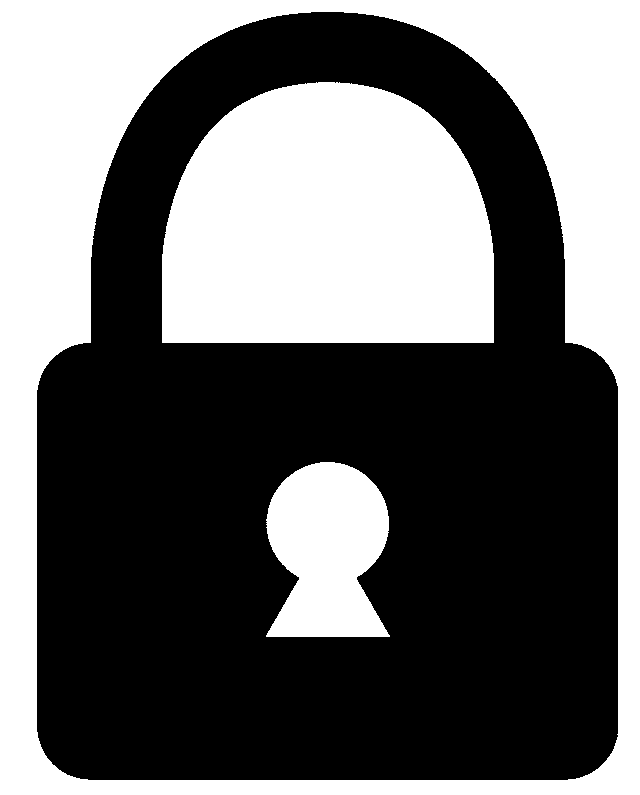 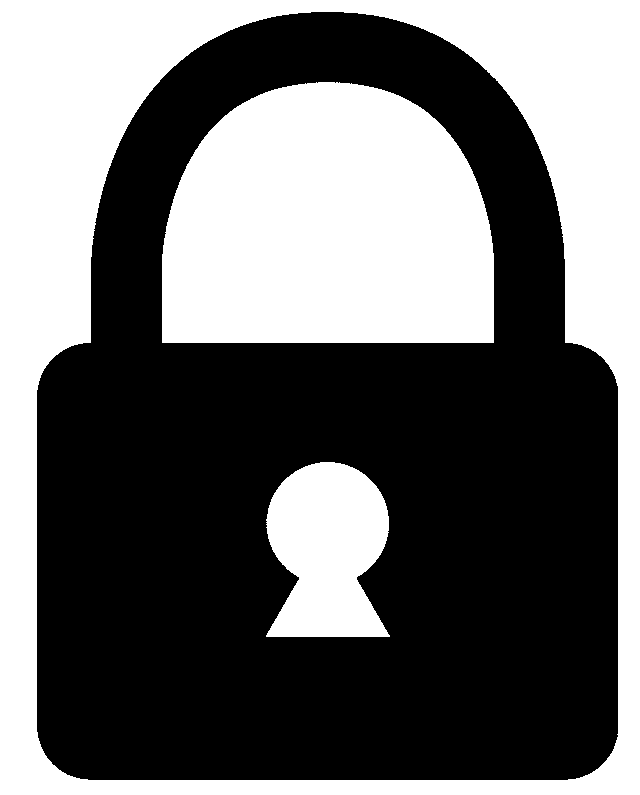 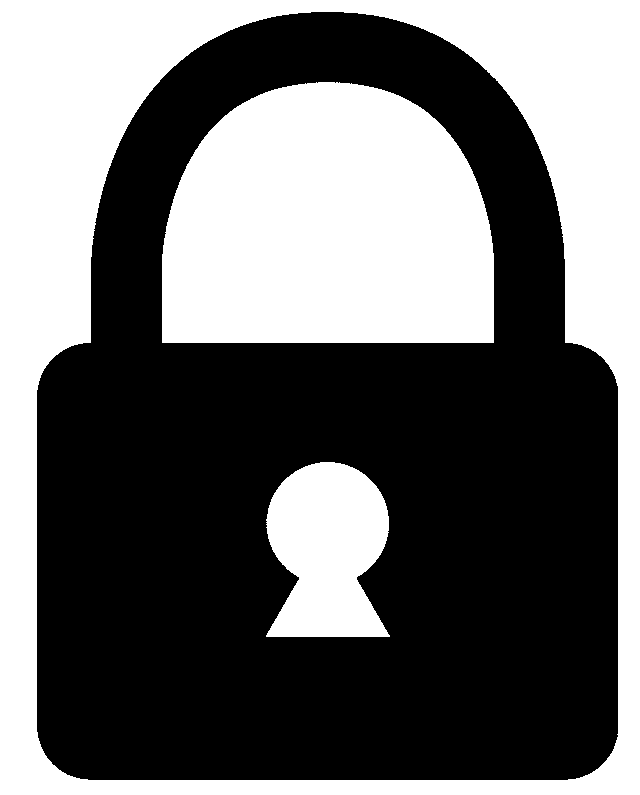 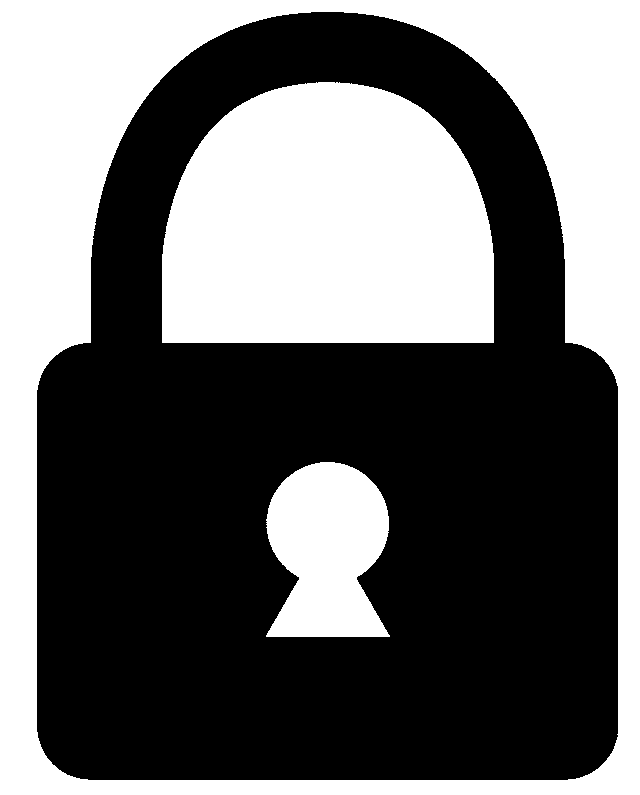 L2
L1
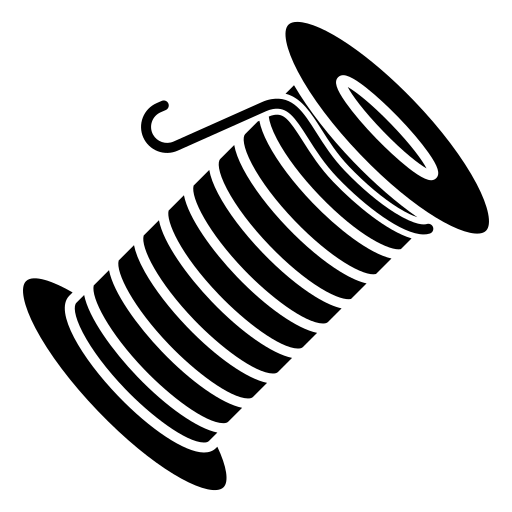 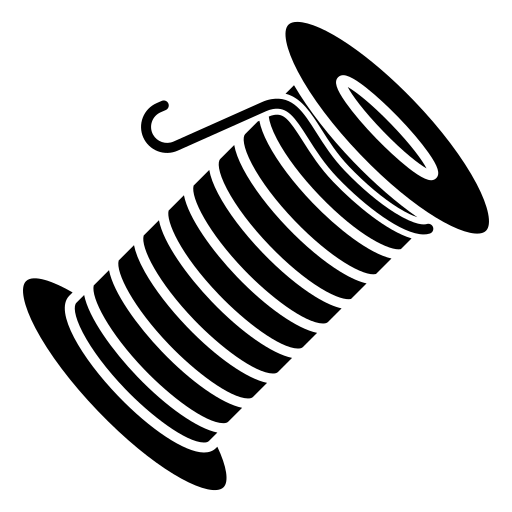 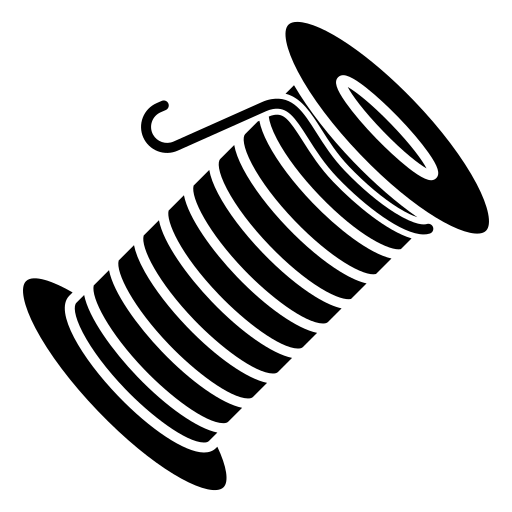 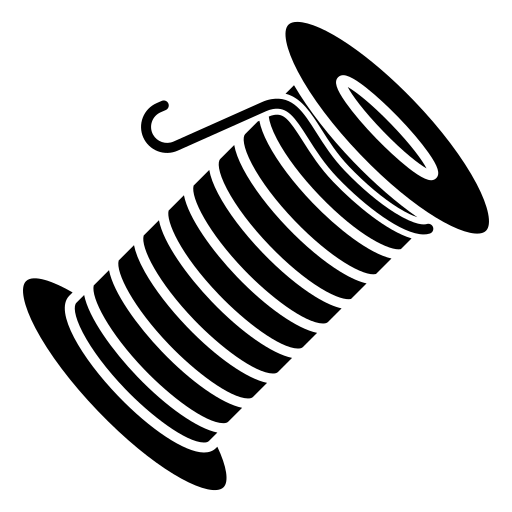 L1
L2
T1
T2
Starvation
NUMA zone 1
NUMA zone 2
Waiting for
Owned by
The memory location holding L1 is faster for the left core to access than the right core. So, if both T1 and T2 try to grab the lock at the same time, T1 will always win the race and grab the lock!
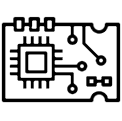 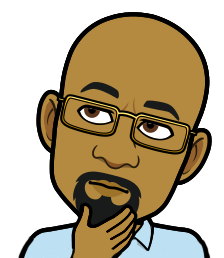 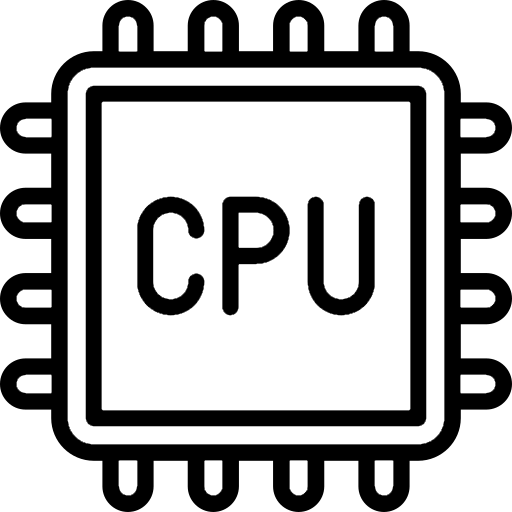 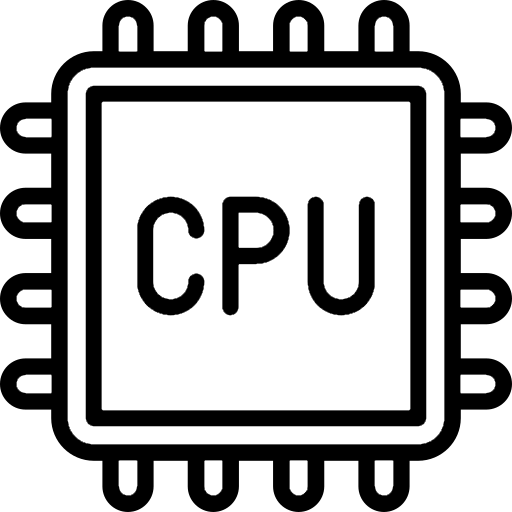 Cross-node memory interconnect
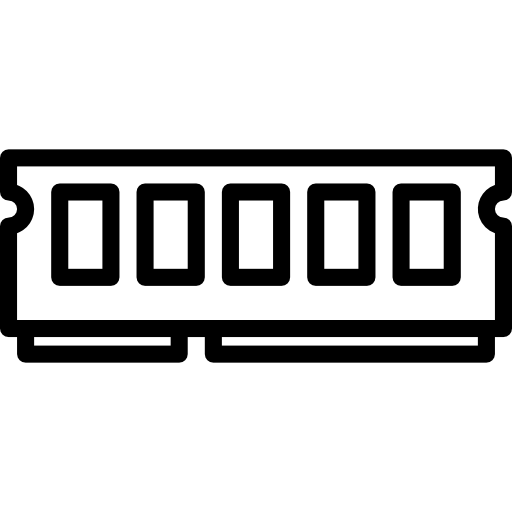 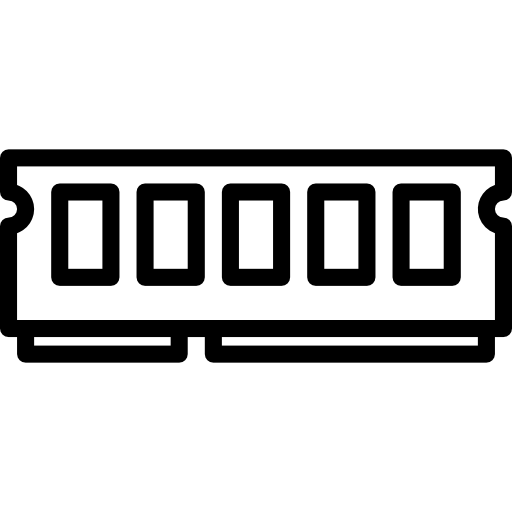 RAM
RAM
[Speaker Notes: [As described by https://access.redhat.com/documentation/en-us/red_hat_enterprise_linux/6/html/performance_tuning_guide/s-ticket-spinlocks:
“One common implementation of memory locking is through spin locks, which allow a process to keep checking to see if a lock is available and take the lock as soon as it becomes available. If there are multiple processes competing for the same lock, the first one to request the lock after it has been freed gets it. When all processes have the same access to memory, this approach is "fair" and works quite well. 
Unfortunately, on a NUMA system, not all processes have equal access to the locks. Processes on the same NUMA node as the lock have an unfair advantage in obtaining the lock. Processes on remote NUMA nodes experience lock starvation and degraded performance. 
To address this, Red Hat Enterprise Linux implemented ticket spinlocks. This feature adds a reservation queue mechanism to the lock, allowing all processes to take a lock in the order that they requested it. This eliminates timing problems and unfair advantages in lock requests. 
While a ticket spinlock has slightly more overhead than an ordinary spinlock, it scales better and provides better performance on NUMA systems.”
We discuss ticket locks on the next slide!]]
Preventing Starvation Using Ticket Locks
Basic idea: Associate each lock with a ticket number
Trying to acquire the lock assigns a ticket to the thread
A thread spins until the lock’s current ticket is equal to the thread’s ticket
When a thread unlocks, it increments the lock’s ticket number, allowing a new thread to grab the lock
Ticket locks ensure that threads are given the lock in the order that threads try to grab the lock: no starvation!
The neat thing is that we do this without having to maintain an explicit queue
An “important” thread may still get stuck behind a “less important” thread, but the wait is bounded
Compared to a regular spinlock, a nice feature of ticket locks is that the spin-wait only reads atomic data instead of doing a LOCK-prefixed read-modify-write that locks the memory bus!
typedef struct {
    std::atomic<unsigned> now  = 0;
    std::atomic<unsigned> next = 0;

    void lock() {
        unsigned me = next++; //Atomic
               //rmw on a std::atomic!
        while (me != now) {   //Recall
               //that simple aligned
               //reads will always be
               //atomic.           
            pause();
        }
    }
    
    void unlock() {
        now++; //Atomic rmw on a
               //std::atomic!
    }
} ticket_lock;
[Speaker Notes: A nice feature of ticket locks is that the spin-wait only reads atomic data instead of doing a LOCK-prefixed read-modify-write that locks the memory bus! Avoiding the LOCK prefix means that other CPUs are not blocked for generating reads and writes of memory while the instruction executes.

Note that “rmw” stands for “read-modify-write.”]
Reader-writer Locks
A traditional mutex allows at most one thread to hold the lock at any given time
But consider a program in which:
There are multiple reader threads which only read shared state
There are one or more writer threads which write state (and maybe read state too)
Recall that concurrent reads can never cause race conditions—problems only arise when there is at least one concurrent write
So, it would be awesome to have a lock that allows, at any given time . . .
One or more readers to be reading shared objects, exclusive-or
A single writer to be mutating shared objects
typedef struct {
    mutex m; //Initially unlocked.
    unsigned reader_count = 0;

    void read_lock() {
        m.lock();
        ++reader_count;
        m.unlock();
    }

    void read_unlock() {
        m.lock();
        --reader_count;
        m.unlock();
    }

    void write_lock() {
        while (true) {
            m.lock();
            if (reader_count > 0) {
                m.unlock();
            } else {
                break; //Lock still held!
            }          //Other readers
        }              //and writers are
    }                  //blocked!

    void write_unlock() {
        m.unlock();
    }
} rw_lock;
Reader-writer Locks
A simple implementation uses a mutex that protects an integer reader_count
When a reader takes the lock, it simply increments reader_count and releases the lock
When a reader is done, it just grabs the lock, decrements reader_count, and unlocks
A writer spins, iteratively taking the lock and checking whether reader_count is 0
If reader_count is 0, the writer continues to hold the lock, preventing other readers (and other writers) from holding the lock
When the writer releases the lock, another reader or writer can try to grab it
The simple implementation forces writers to busy-wait, which burns CPU cycles
typedef struct {
    mutex m; //Initially unlocked.
    std::condition_variable_any cv;
    unsigned reader_count = 0;

    void read_lock() {
        m.lock();
        ++reader_count;
        m.unlock();
    }

    void read_unlock() {
        m.lock();
        --reader_count;
        if (reader_count == 0) {
            cv.notify_one();
        }
        m.unlock();
    }

    void write_lock() {
        m.lock();
        while (reader_count > 0) {
            cv.wait(m);
        } //Loop exits with lock held!
    }

    void write_unlock() {
        cv.notify_one();
        m.unlock();
    }
} rw_lock;
Reader-writer Locks
A more efficient implementation uses condition variables to avoid busy-waits!
Why do we use cv.notify_one() instead of cv.notify_all()?
In this particular design for a reader-writer lock, only writers wait on cv
The semantics of a reader-writer lock are that only one writer can be active at a given time, so there’s no need to wake up more than one writer!
Why do we call cv.notify_one() in write_unlock()?
Suppose that a reader holds the read lock, and then two writers w1 and w2 show up and block on cv
The reader calls read_unlock(), waking up (say) w1
w1 eventually leaves via write_unlock(); if w1 doesn’t call cv.notify_one(), then w2 won’t have another chance to grab the write lock until a new set of one or more readers arrives and then exits!
[Speaker Notes: [Aside: You might have notice that this reader-writer lock implementation favors readers---if one or more readers are active, and a writer shows up, the writer blocks and will continue to block if new readers show up. Only once all readers have gone will the writer execute. This is a bummer, since presumably readers have an interest in reading up-to-date information from writers. One can design reader-writer locks that are more fair towards writers. For example, the lock might maintain a queue which remembers the order in which readers and writers arrive. Using the queue, the lock can ensure that a writer is only blocked by readers that arrived before the writer; readers that arrived *after* the writer will have to wait until the writer is done.]

[For a great discussion of how to implement reader-writer locks, see https://eli.thegreenplace.net/2019/implementing-reader-writer-locks. The discussion is about how to write reader-writer locks in Go, not C++, but the ideas are directly applicable to C++.]]
How Many Threads Should I Have?
To answer this question, you need to know whether your program is CPU-bound, IO-bound, or a mix
A CPU-bound program spends most of its time doing computation
Ex: A weather simulation does a bunch of math (e.g., differential equations)
Ex: Photoshop-style image manipulation also does a bunch of math
An IO-bound program spends most of its time doing IO
Ex: A word processor spends most of its time waiting for a user to type a character
Ex: A regular expression search like $ grep –r “CS61” ~/projects spends most of its time reading file data from storage
A program may alternate between being CPU-bound and IO-bound
Ex: When loading a web page, the browser may be IO-bound when fetching HTML, JavaScript, and images, but may then become CPU-bound during the parsing, rendering, and execution of those resources
[Speaker Notes: If you launch `grep –r “CS61” ~/projects` from the command line, it will recursively search the `projects` directory and all subdirectories, looking for files that contain the string “CS61”.]
A single page consists of one or more frames
http://foo.com
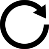 2: Ads
3: Social
1: Primary
What you see
A single page consists of one or more frames
Frame 1
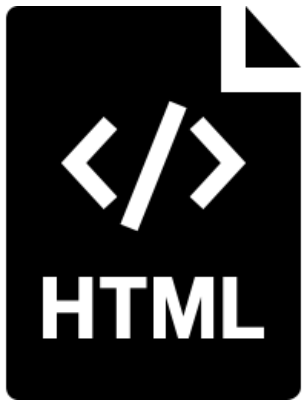 <iframe>
<iframe>
http://foo.com
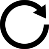 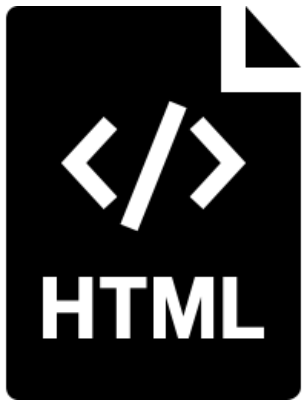 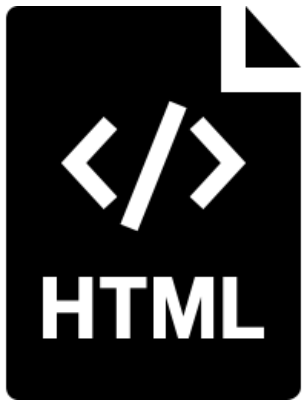 2: Ads
3: Social
1: Primary
What you see
Frame 3
Frame 2
Inside a Browser Process
JS Engine
Web servers
Parse
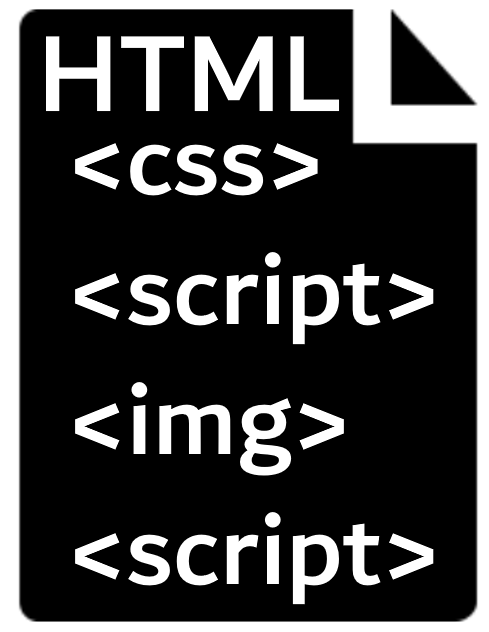 Renderer
JS Engine
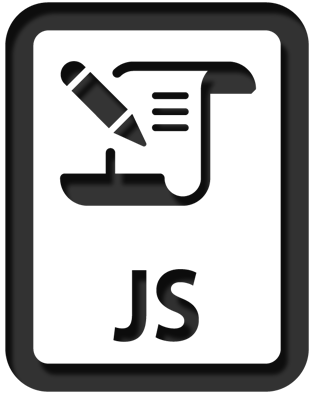 Web servers
Parse
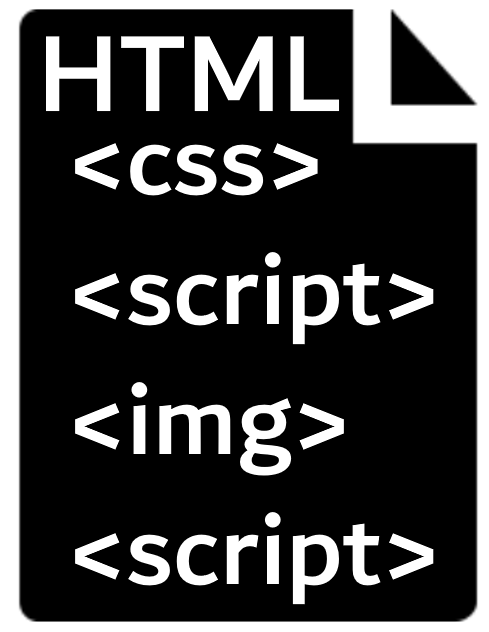 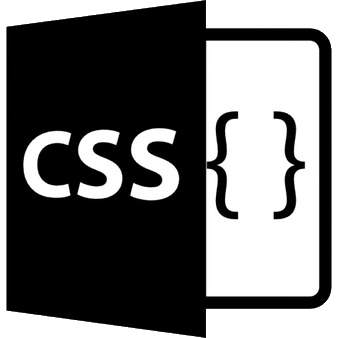 Renderer
JS Engine
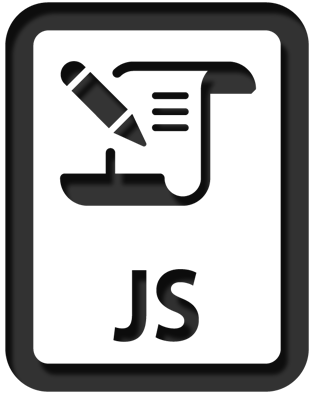 Web servers
Parse
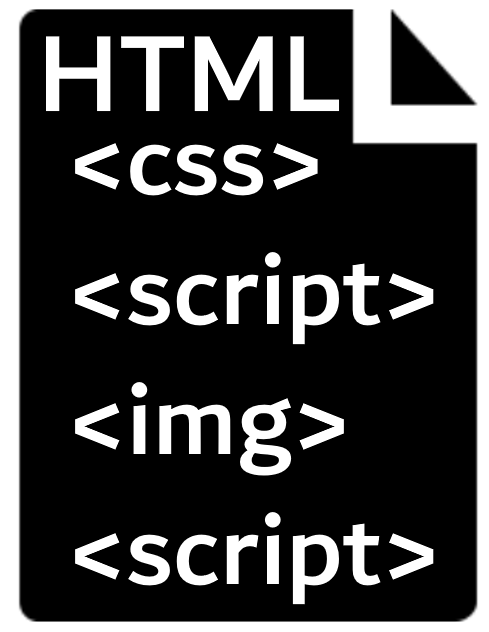 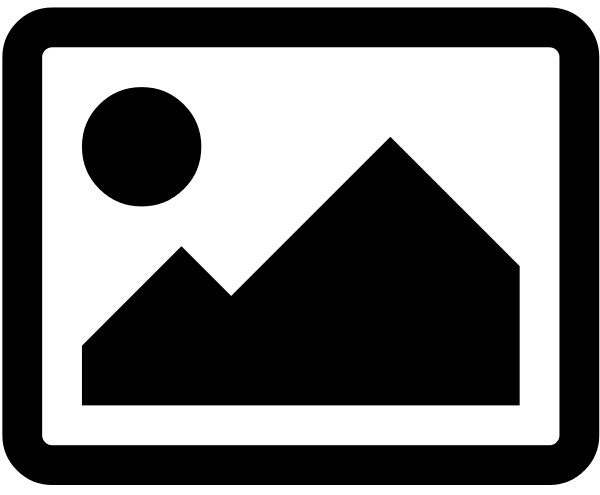 IMAGE
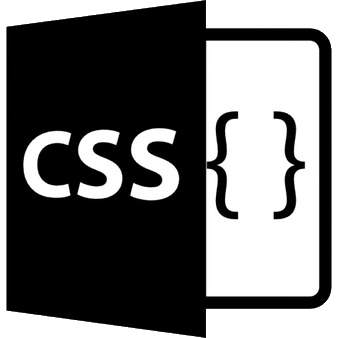 Renderer
JS Engine
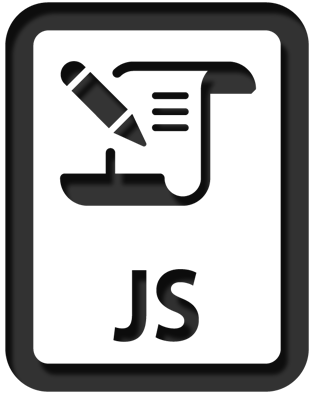 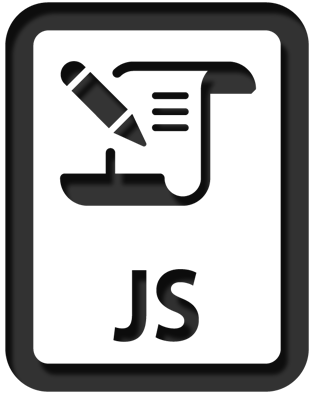 Web servers
Parse
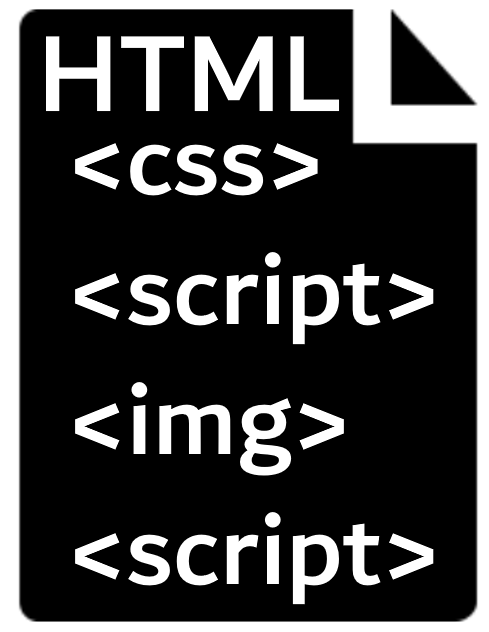 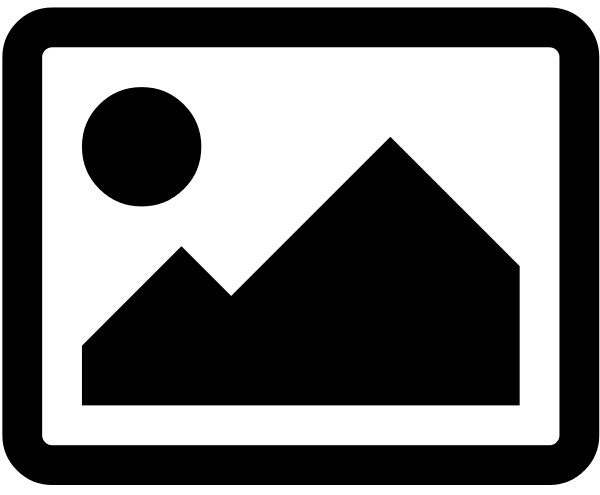 IMAGE
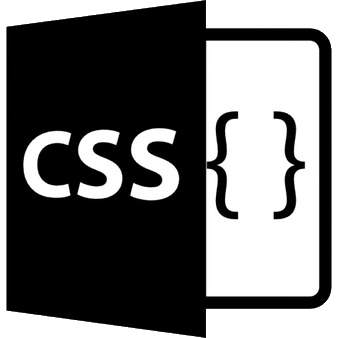 Renderer
How Many Threads Should I Have?
If a program is frequently CPU-bound and can be decomposed into parallel computations, then using threads is a good idea!
Suppose that a program defines T threads and runs on a machine with C cores
At any given time, at most C threads can run in parallel
If all of the threads in the program are completely CPU-bound, there is no performance advantage to setting T > C: the maximum amount of parallelism is already being extracted with T == C
If the threads are only mostly CPU-bound, setting T = C + Ɛ for some small Ɛ is helpful: if a thread does block on IO, another thread is ready to leverage the yielded CPU
The formulas above are true for a single-core machine (C == 1) too!
But what if a program is frequently IO-bound?
How Many Threads Should I Have?
For an IO-bound program, using threads may still be helpful to simplify program design
Ex: In a word processor, one thread can read keyboard input, another thread can draw characters on the screen, and another thread can do spell-checking
Ex: In an IO library, one thread can handle synchronous app requests while another does prefetching
Alternatively, a process can use a single thread but issue multiple non-blocking IOs in parallel
The process has a map that associates each IO request with the associated action (i.e., the event handler) that should be performed with the IO completes
The process uses system calls like epoll() to iteratively:
Block on a set of file descriptors that have asynchronous IOs pending
Get woken up when a subset of those file descriptors have finished their IOs; the system call informs the application of that subset
Thread-private spellcheck dictionary
Thread-private graphics state
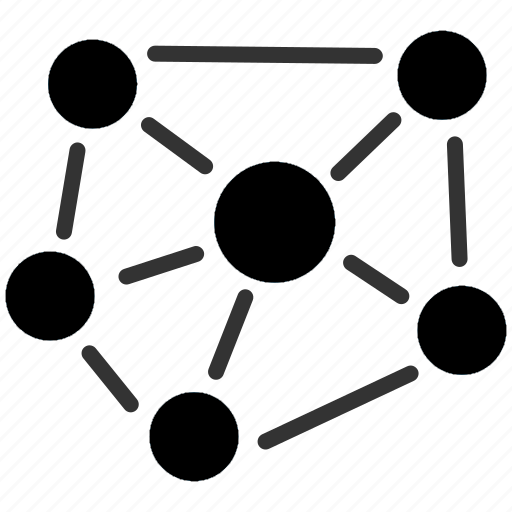 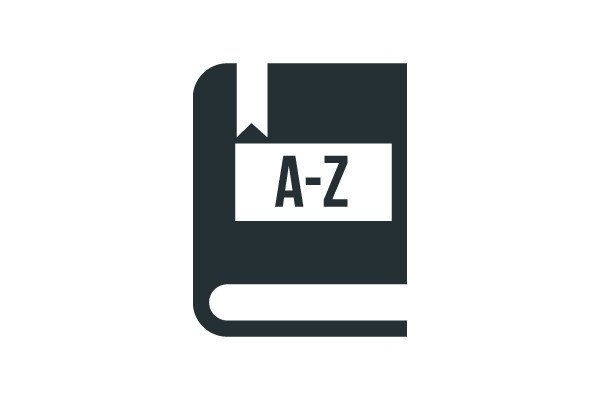 Shared char buffer + spell corrections
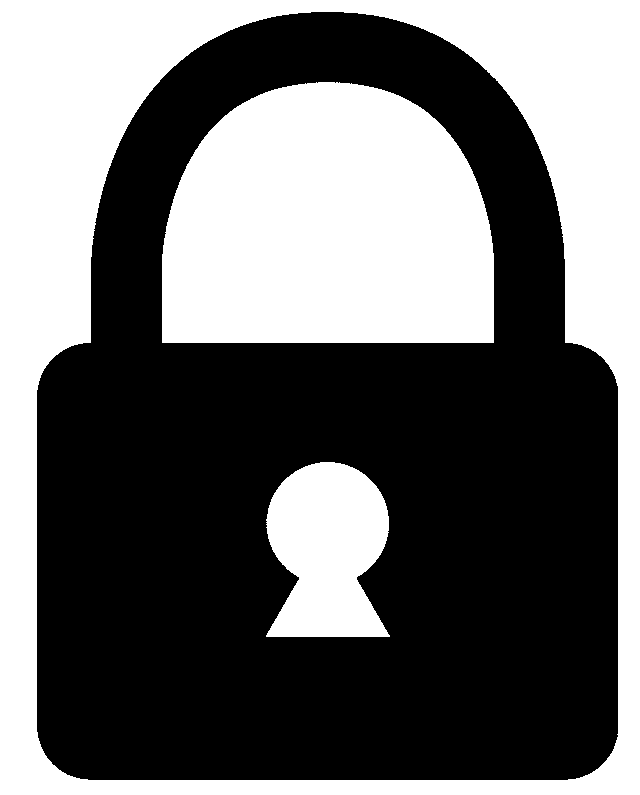 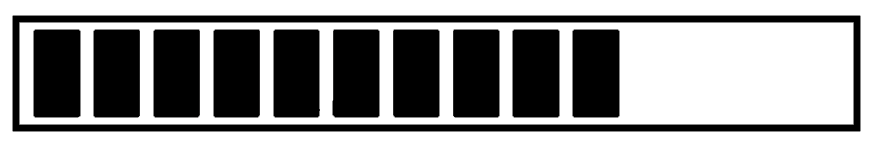 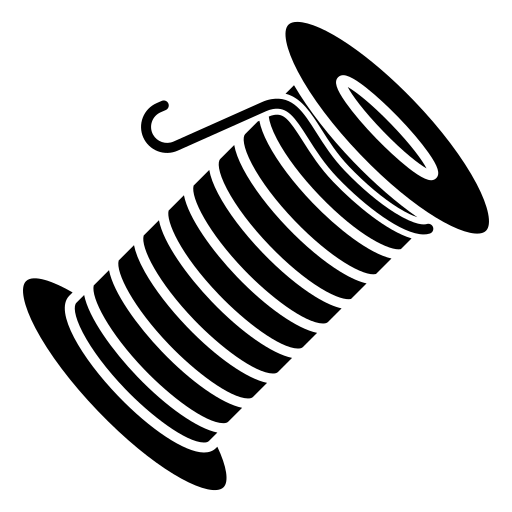 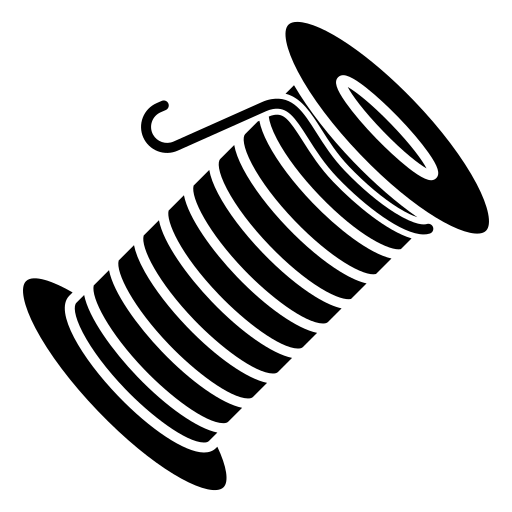 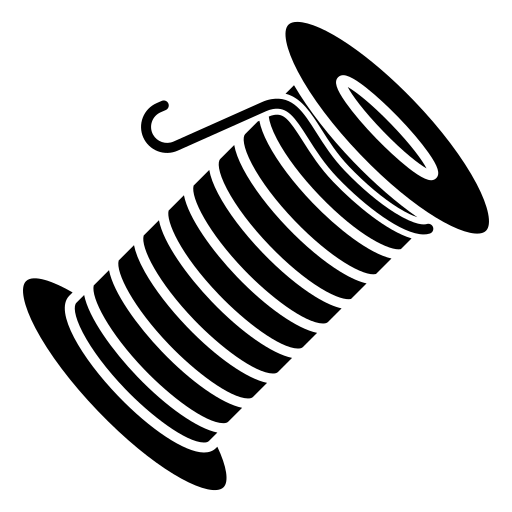 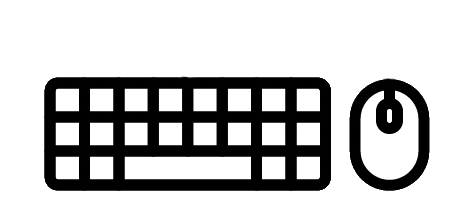 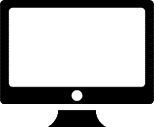 Thread-private queue of blocks to prefetch
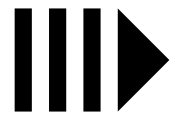 Application code
IO library code for blocking IOs
Prefetch code
Shared block cache
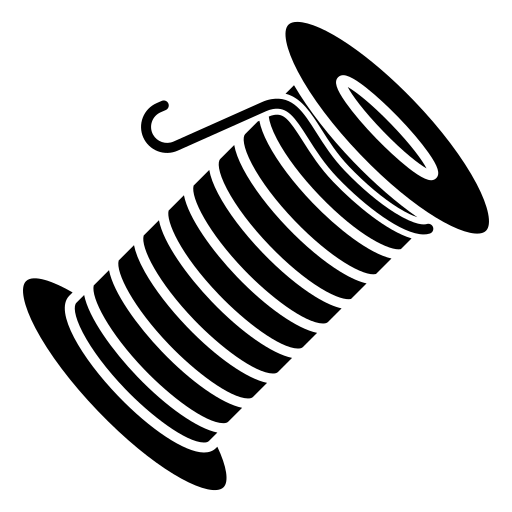 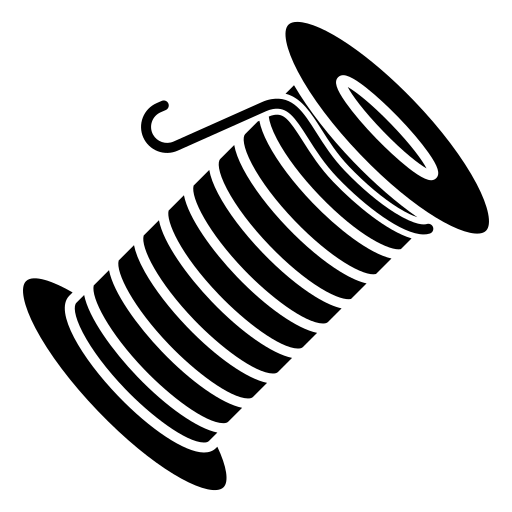 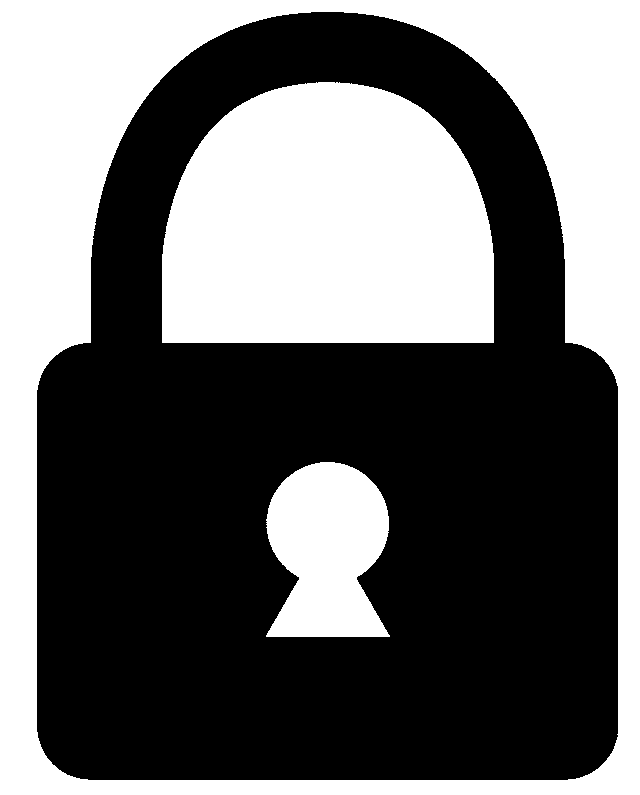 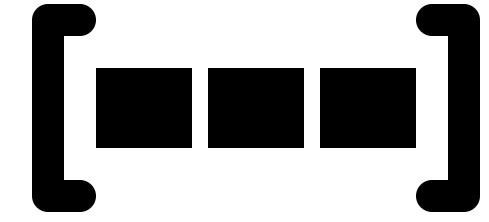 [Speaker Notes: In the word processor example, the char buffer+spell corrections is shared because it must be:
-written by the keyboard thread (to reflect new user keystrokes);
-read by the spellcheck thread (to find words to check for errors) and written by the spellcheck thread (to indicate misspellings)
-read by the render thread (to determine what to draw to the screen)]
Linux’s epoll()
#define MAX_EVENTS 10
struct epoll_event ev, events[MAX_EVENTS];
int listen_sock, client_sock, nfds, epollfd;

//Elided code: set up a **non-blocking**
//listen_sock using socket(), bind(),
//and listen().

epollfd = epoll_create();
ev.events = EPOLLIN; //Notify us when file
                     //descriptors are ready
                     //for reading.
ev.data.fd = listen_sock;
epoll_ctl(epollfd, EPOLL_CTL_ADD,
          listen_sock, &ev);
#define MAX_EVENTS 10
struct epoll_event ev, events[MAX_EVENTS];
int listen_sock, client_sock, nfds, epollfd;

//Elided code: set up a **non-blocking**
//listen_sock using socket(), bind(),
//and listen().

epollfd = epoll_create();
ev.events = EPOLLIN; //Notify us when file
                     //descriptors are ready
                     //for reading.
ev.data.fd = listen_sock;
epoll_ctl(epollfd, EPOLL_CTL_ADD,
          listen_sock, &ev);

while (true) {
    //Blocks until at least one file descriptor
    //(but no more than MAX_EVENTS) can be read
    //without blocking.
    nfds = epoll_wait(epollfd, events, MAX_EVENTS);
    
    for (int n = 0; n < nfds; n++) {
        if (events[n].data.fd == listen_sock) {
            //Run event handling code for a new
            //client connection.
            client_sock = accept(listen_sock,
                                 /*etc*/);
            make_non_blocking(client_sock);
            ev.events = EPOLLIN | /*other stuff*/;
            ev.data.fd = client_sock;
            epoll_ctl(epollfd, EPOLL_CTL_ADD,
                      client_sock, &ev);
        } else { //Run event handler for newly
                 //arrived client data.
            eh_read_from_client(events[n].data.fd);
        }
    }
}
Linux’s epoll() allows a process to:
Register a bunch of file descriptors of interest
Block until any of those file descriptors are “ready” (e.g., can be read or written without blocking)
Internally, epoll() notifies a process using a condition-variable-like mechanism
Kernel registers listen_sock’s condition variable with the epoll metadata that the kernel associates with the process.
The process is now waiting on the condition variables belonging to all the file descriptors that have been EPOLL_CTL_ADD’ed!
[Speaker Notes: [As described by https://man7.org/linux/man-pages/man2/epoll_ctl.2.html, epoll() supports notification of several types of events on file descriptors. The most important ones are EPOLLIN (indicating the a file descriptor can be read without blocking) and EPOLLOUT (indicating that the file descriptor can be written without blocking).]

[Example modified from https://man7.org/linux/man-pages/man7/epoll.7.html.]]
How Many Threads Should I Have?
Nota bene: using concurrent processes instead of concurrent threads will:
Preserve your ability to run application code in parallel
Make your program more robust: memory isolation means that bugs, crashes, or security exploits in one process will not automatically corrupt the rest of the program
Slow down cross-computation data exchange (unless you explicitly configure shared memory pages), because IPC is slower than direct memory reads+writes involving a single address space
Also note that synchronizing via stream-based IPC mechanisms (e.g., pipes, sockets) is easier than synchronizing direct accesses to shared memory
With IPC, the kernel acts as an intermediate point for buffering write data: reads can block until writers are ready, whereas writers can block until readers are ready
In contrast, locking (particularly fine-grained locking) is often trickier
You Made It To The End Of CS 61!
We looked at how to build high-performance, robust software that uses hardware efficiently
To achieve this goal, we had to understand our tools!
How does hardware work?
How do compilers work?
How do OSes work?
Continuing Your Glorious Education In Systems
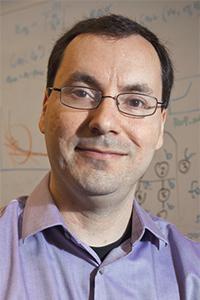 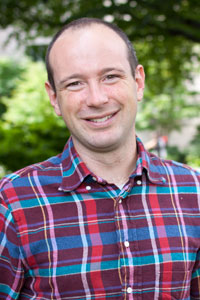 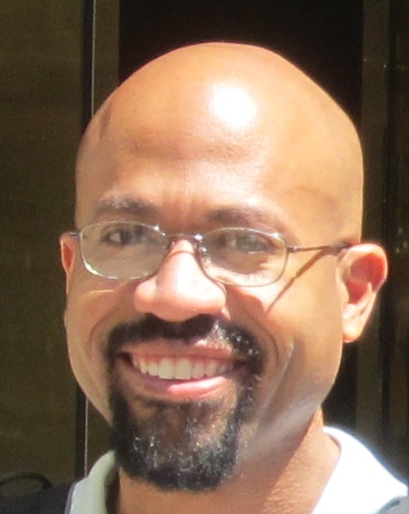 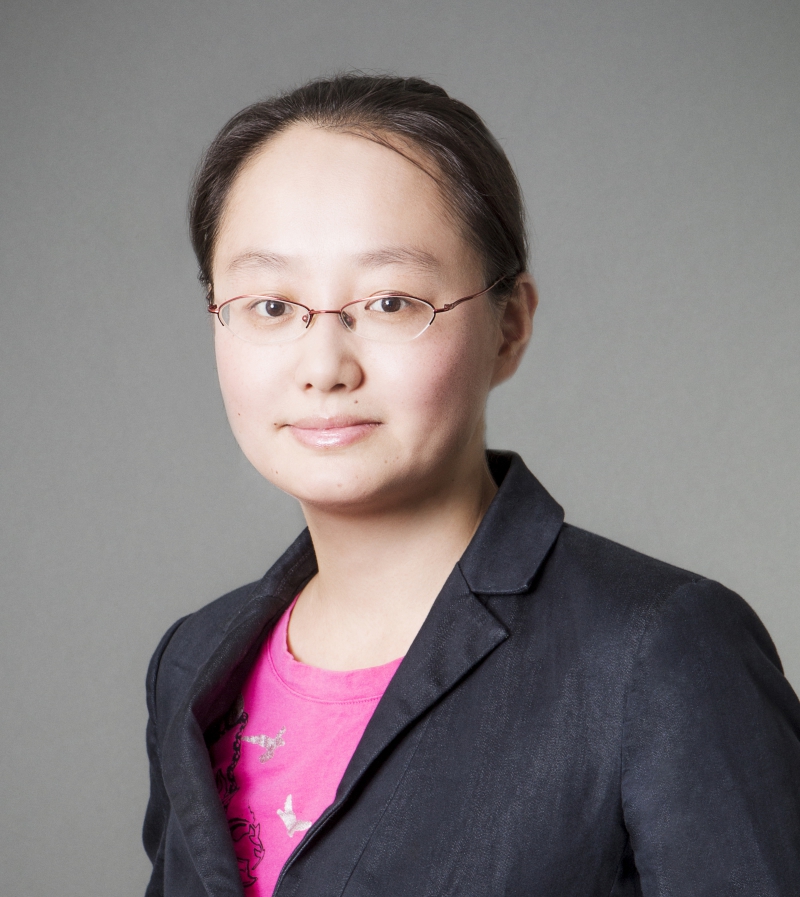 CS 146: Computer Architecture (Spring 2024)
CS 161: Operating Systems (Spring 2024/25)
CS 145: Networking at Scale (Spring 2024)
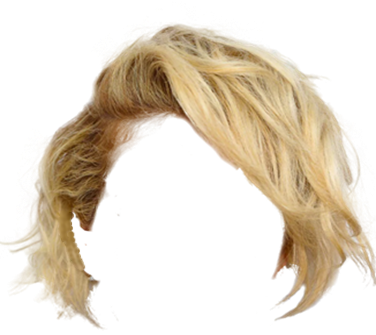 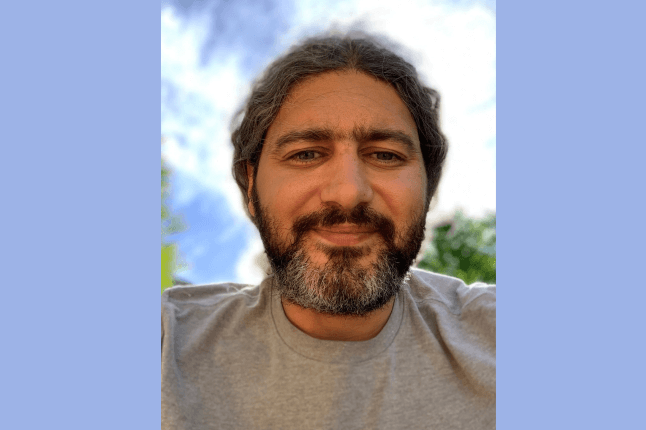 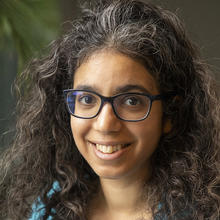 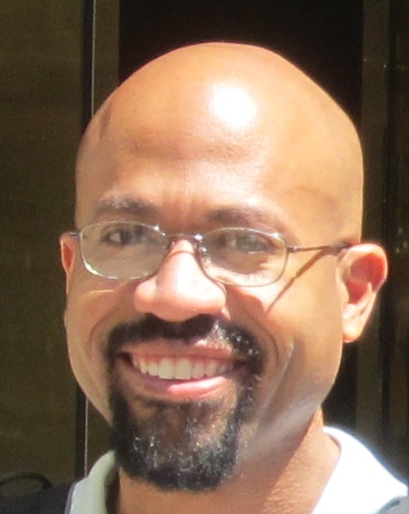 CS 165: Data Systems (Fall 2024)
CS 152: Programming Languages (Spring 2024)
CS 263: Systems Security (Spring 2024/Fall 2024)
[Speaker Notes: This list is not exhaustive! For example, consider CS 153 (Compilers), CS 141 (Computing Hardware), CS 262 (Distributed Systems), and Eddie’s 26* classes.]
Thanks to the awesome course staff!
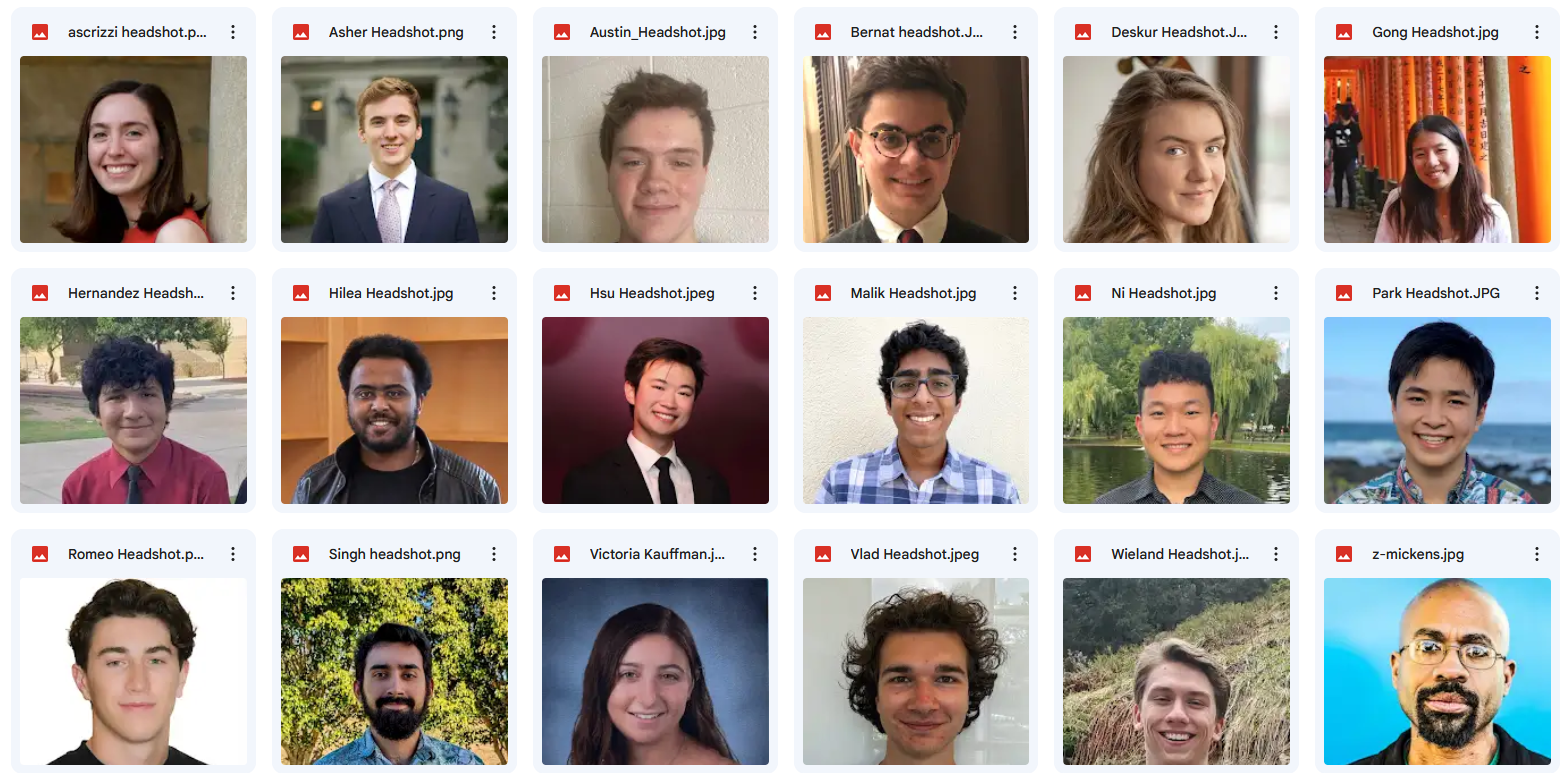 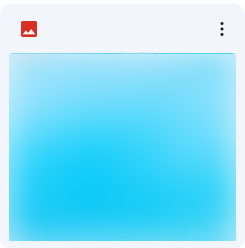 your-name.jpg
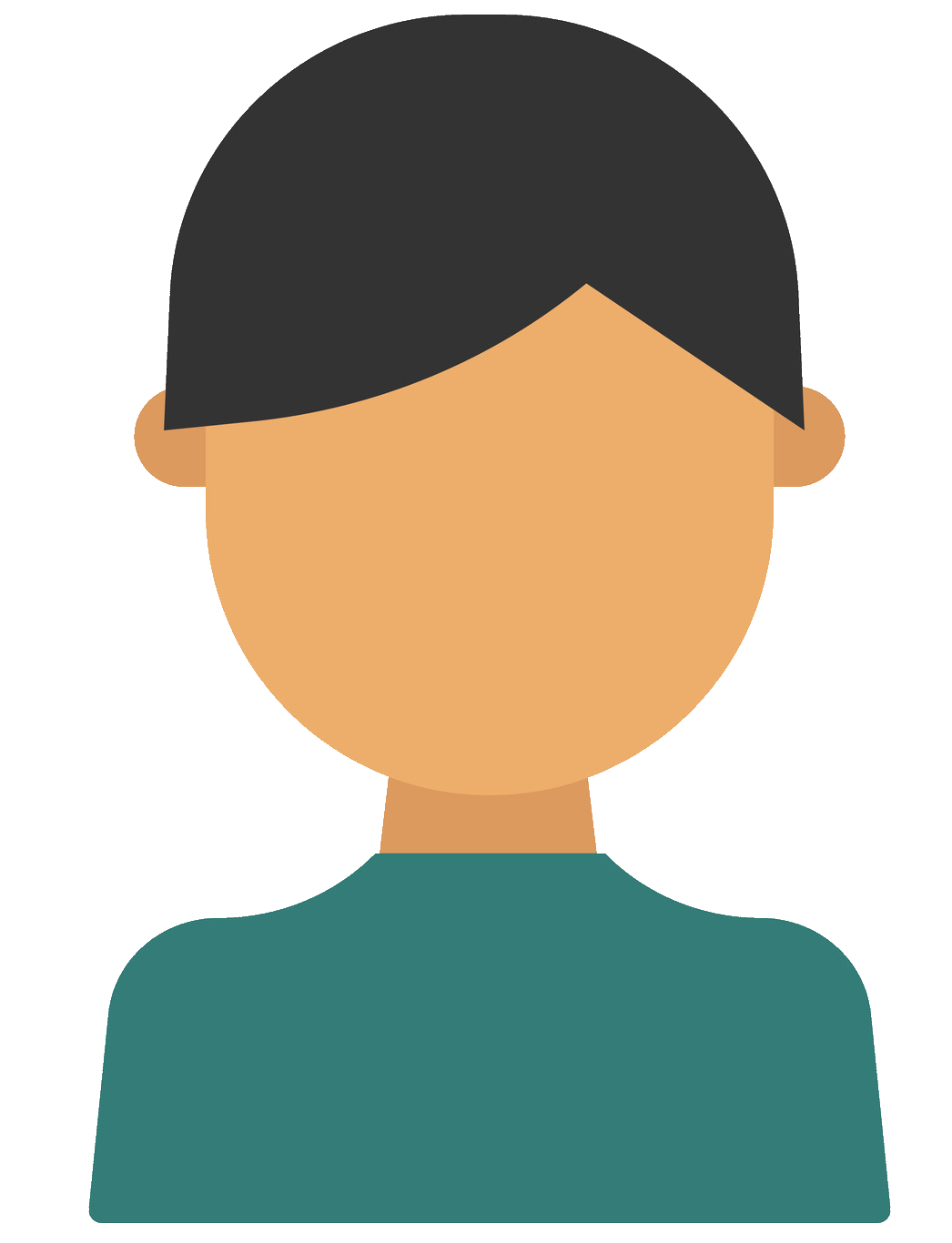 This could be you next year!
CS 61: Computer Systems Programming
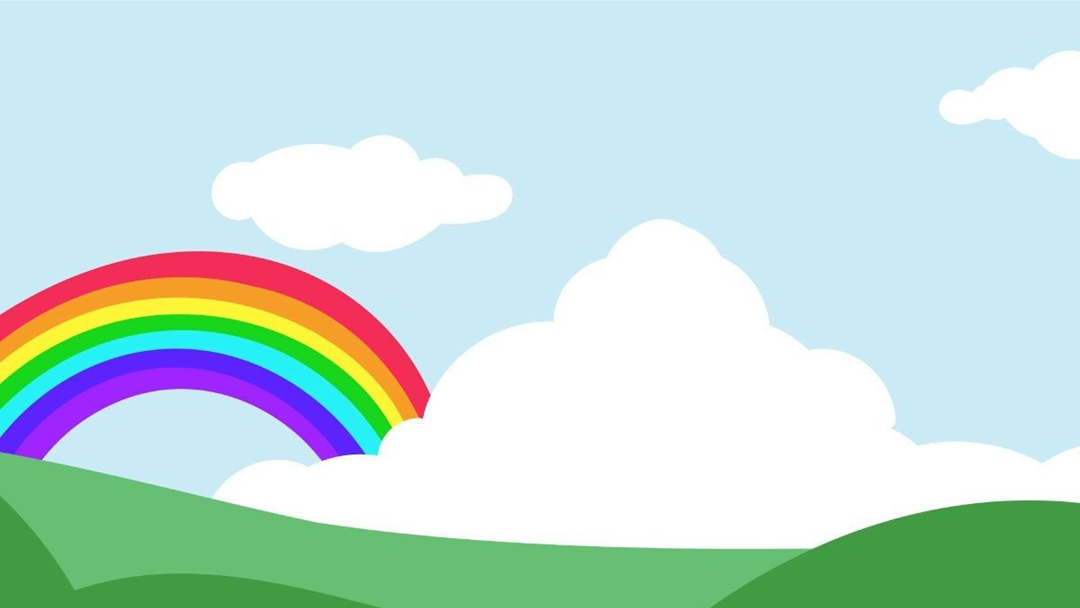 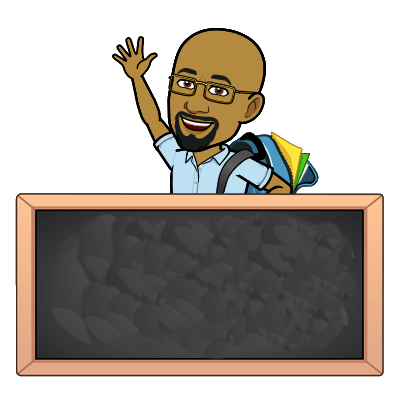 Thanks for a great semester!